CSE 332 Summer 2024Lecture 9: hashing
Nathan Brunelle
http://www.cs.uw.edu/332
Dictionary (Map) ADT
Contents:
Sets of key+value pairs
Keys must be comparable
Operations:
insert(key, value)
Adds the (key,value) pair into the dictionary
If the key already has a value, overwrite the old value
Consequence: Keys cannot be repeated
find(key)
Returns the value associated with the given key
delete(key)
Remove the key (and its associated value)
Dictionary Data Structures
BSTs and AVL Trees
Binary Search Tree:
A binary tree where for each node, all keys in its left subtree are smaller and all keys in its right subtree are larger
Find: 
If it matches, return the value.
If the search key is less than the current node, look left. If it’s greater, look right. 
If we reach an empty spot, find was unsuccessful 
Insert: 
Do a find, if it was successful then update the value
If it was unsuccessful, add a new node to the empty spot we found.
Delete:
If the deleted node is a leaf, just remove it
If the deleted node had one child, replace it with that one child
If the deleted node had 2 children, replace it with the largest key to the left
AVL Tree:
A binary search tree where for each node, the height of its left subtree and the height of its right subtree are off by at most 1.
Find:
Same as BST
Insert:
Do a BST insert, then rotate if tree is unbalanced (apply one LL, RR, LR, RL case) 
Delete:
Do a BST delete, then rotate if the tree is unbalanced (apply LL, RR, LR, RL cases as needed from leaf to root)
Other Tree-based Dictionaries
Red-Black Trees
Similar to AVL Trees in that we add shape rules to BSTs
More “relaxed” shape than an AVL Tree
Trees can be taller (though not asymptotically so)
Needs to move nodes less frequently
This is what Java’s TreeMap uses!
Tries
Similar to a Huffman Tree
Requires keys to be sequences (e.g. Strings)
Combines shared prefixes among keys to save space
Often used for text-based searches
Web search
Genomes
Next topic: Hash Tables
Dictionary (Map) ADT
Contents:
Sets of key+value pairs
Keys must be comparable
Operations:
insert(key, value)
Adds the (key,value) pair into the dictionary
If the key already has a value, overwrite the old value
Consequence: Keys cannot be repeated
find(key)
Returns the value associated with the given key
delete(key)
Remove the key (and its associated value)
The Best Data Structure!
Think of every key as a number
Give each key its own index in an array

insert(key, value){
    arr[key]=value;}
find(key){
    return arr[key];
}
delete(key){
    arr[key] = null;
}
Problem?
Hash Tables
Idea:
Have a small array to store information
Use a hash function to convert the key into an index
Hash function should “scatter” the keys, behave as if it randomly assigned keys to indices
Store key at the index given by the hash function
Do something if two keys map to the same place (should be very rare)
Collision resolution
Insert / find /
delete
Index between 0 and length-1
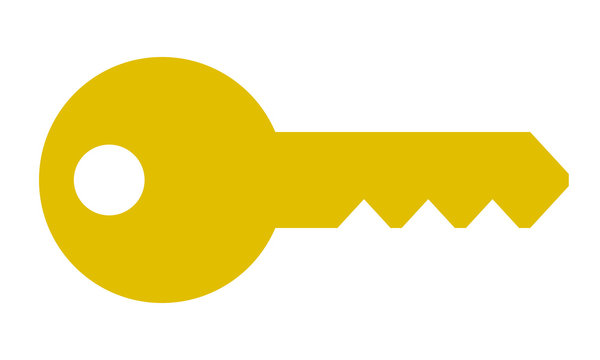 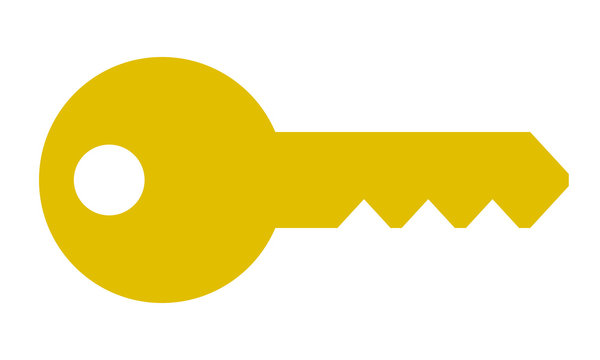 & value
Key Object
Example
0
1
2
3
4
5
6
7
8
9
What Influences Running time?
How long hashing itself takes
Likelihood of collisions
Size of the array vs number of values in the array
“quality” of our hash function
What we do when we have a collision
Properties of a “Good” Hash
A Bad Hash (and phone number trivia)
0
1
2
3
4
5
6
7
8
9
Compare These Hash Functions (for strings)
Collision Resolution
A Collision occurs when we want to insert something into an already-occupied position in the hash table
2 main strategies:
Separate Chaining
Use a secondary data structure to contain the items
E.g. each index in the hash table is itself a linked list
Open Addressing
Use a different spot in the table instead
Linear Probing
Quadratic Probing
Double Hashing
0
1
2
3
4
5
6
7
8
9
Separate Chaining Insert
0
1
2
3
4
5
6
7
8
9
Separate Chaining Find
0
1
2
3
4
5
6
7
8
9
Separate Chaining Delete
0
1
2
3
4
5
6
7
8
9
Formal Running Time Analysis
Load Factor?
0
1
2
3
4
5
6
7
8
9
Load Factor?
0
1
2
3
4
5
6
7
8
9
Load Factor?
0
1
2
3
4
5
6
7
8
9
Collision Resolution: Linear Probing
When there’s a collision, use the next open space in the table
0
1
2
3
4
5
6
7
8
9
Linear Probing: Insert Procedure
0
1
2
3
4
5
6
7
8
9
Linear Probing: Find
0
1
2
3
4
5
6
7
8
9
Linear Probing: Find
0
1
2
3
4
5
6
7
8
9
Linear Probing: Delete
Suppose A, B, C, D, and E all hashed to 3
Now let’s delete B
Before:
0
0
1
1
2
2
A
3
3
B
4
4
C
5
5
D
6
6
E
7
7
8
8
9
9
After:
Linear Probing: Delete
Suppose A, B, and E all hashed to 3, and C and D hashed to 5
Now let’s delete B
Before:
0
0
1
1
2
2
A
3
3
B
4
4
C
5
5
D
6
6
E
7
7
8
8
9
9
After:
Linear Probing: Delete
Suppose A and E hashed to 3, and B,C, and D hashed to 4
Now let’s delete B
Before:
0
0
1
1
2
2
A
3
3
B
4
4
C
5
5
D
6
6
E
7
7
8
8
9
9
After:
Linear Probing: Delete
Let’s do this together!
0
1
2
3
4
5
6
7
8
9
Linear Probing: Delete
0
1
2
3
4
5
6
7
8
9
Linear Probing: Delete
Option 1: Fill in with items that hashed to before the empty slot
Option 2: “Tombstone” deletion. Leave a special object that indicates an object was deleted from there
The tombstone does not act as an open space when finding (so keep looking after its reached)
When inserting you can replace a tombstone with a new item
0
1
2
3
4
5
6
7
8
9
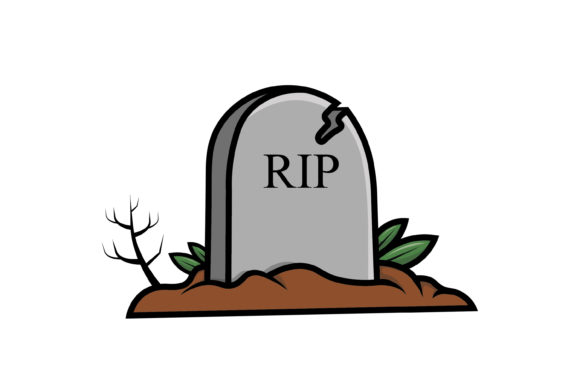 Linear Probing + Tombstone: Find
0
1
2
3
4
5
6
7
8
9
Linear Probing + Tombstone: Insert
0
1
2
3
4
5
6
7
8
9